Home Business 
Tax Advantages
Qualifications:
Intent to Make a Profit
Work your Business on a Regular/Consistent Basis
Run your Business like a Business
Home Business 
Tax Advantages
Home Office Expense
BUP of Mortgage Interest or Rent
(including “home operating expenses”)

[IRS Publication 587]
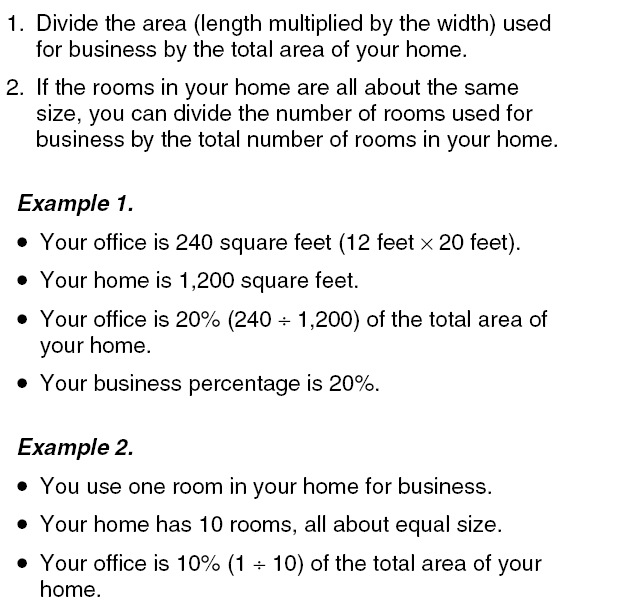 Home Business 
Tax Advantages
Home Business 
Tax Advantages
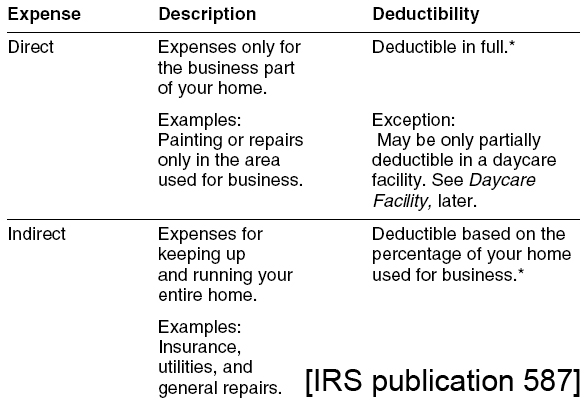 Home Business 
Tax Advantages
Home Office Equipment
Computer, Printer, Fax, Phone, etc.

[IRC Section 280 F(d)(4) and IRS Publication 956]
Home Business 
Tax Advantages
Hire Your Kids
(don’t just pay them an allowance)

7-18yrs generally tax-free
Tax-Free Limit on earned income for dependent children in 2009 was $5,700
[Rev. Proc. 95-53 and IRC Section 63(h)(2)]
Home Business 
Tax Advantages
Requirements for Hiring Minor Children:

Signed Employment Agreement
Form I-9
Form W-4
“Ordinary and Necessary” work
Document that services were actually performed (Signed Work Log)
Reasonable Wage Level (hourly rate)
Wages paid on a consistent basis (at least monthly)
Home Business 
Tax Advantages
Vehicle Expense

Standard Mileage
$.50/mile

Actual Operating Costs
Home Business 
Tax Advantages
No More “Vacations”
Just “Business Travel”

51% Rule  [IRC Section 1.162-2(b)(2)]
“Business Day” [IRS Regulations 1.274-4(d)(2)(i)]
100% of Travel, Lodging, Taxis, Rental Cars, Tips [IRS Pub. 463]
Plus 50% of your meals on “business days” [Reg 1.162-2(a)]
Home Business 
Tax Advantages
Meals and Entertainment Expenses

50% Deduction!
Home Business 
Tax Advantages
Meals and Entertainment Expenses

Associated Entertainment
[Rev Reg 1.274-2(a) and (d)(3)]
[IRC 274(d)]
Home Business 
Tax Advantages
Meals and Entertainment Expenses
When
How Much
Where
Why
Who
Home Business 
Tax Advantages
Documentation
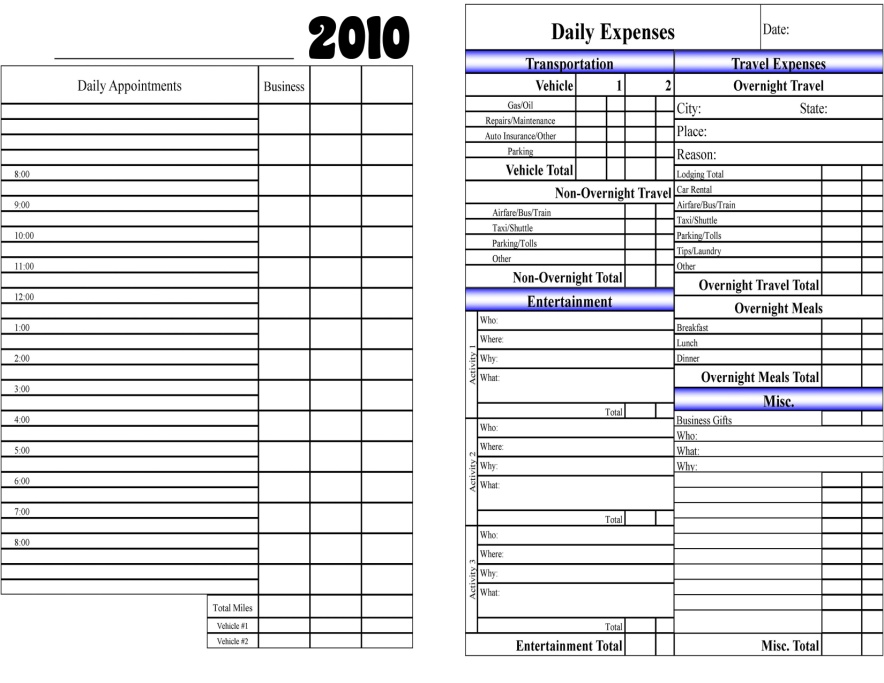 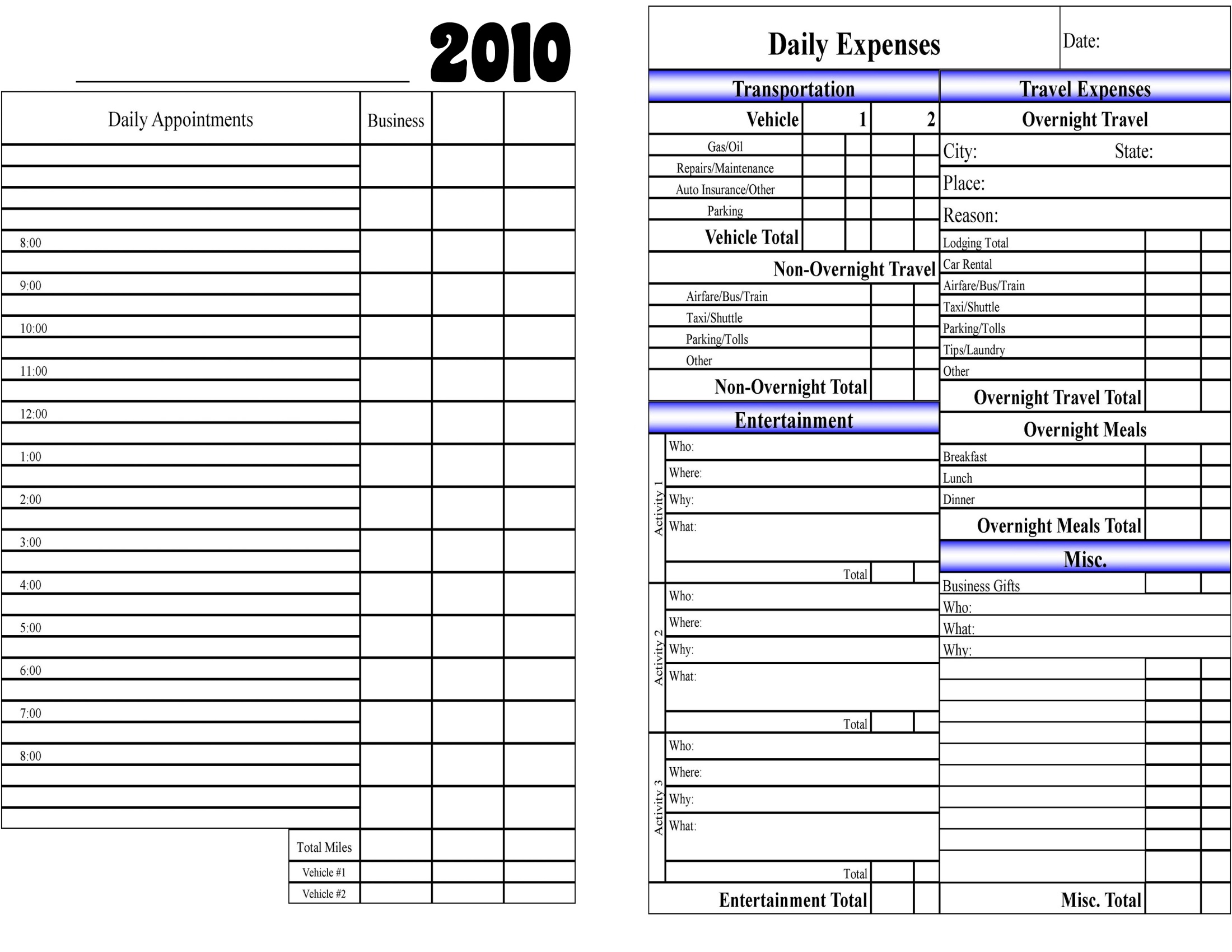 Home Business 
Tax Advantages